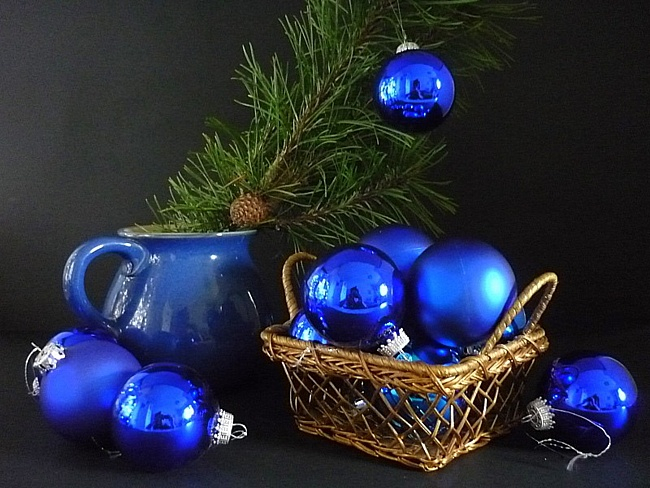 Настроение – новогоднее!
Интерактивная викторина в галерее натюрмортов 
для учащихся 4-11  классов
Автор:
Ольга Михайловна Степанова,                      учитель английского языка 
МБОУ «Цивильская СОШ №1 
имени Героя Советского Союза                             М.В. Силантьева»
города Цивильск 
Чувашской Республики
2018
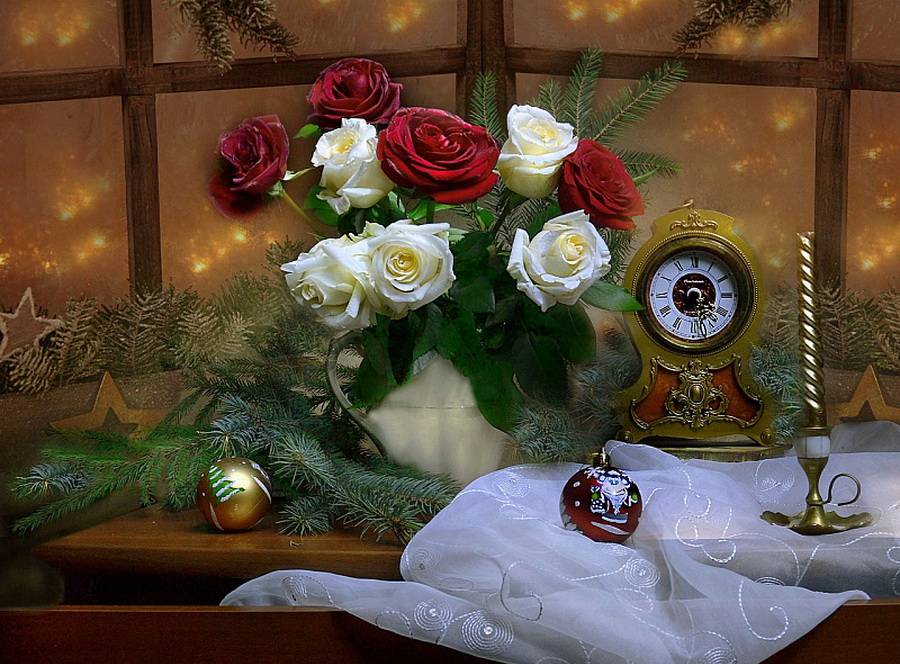 сказка
Новый год – это _________, в которую даже взрослые продолжают верить.
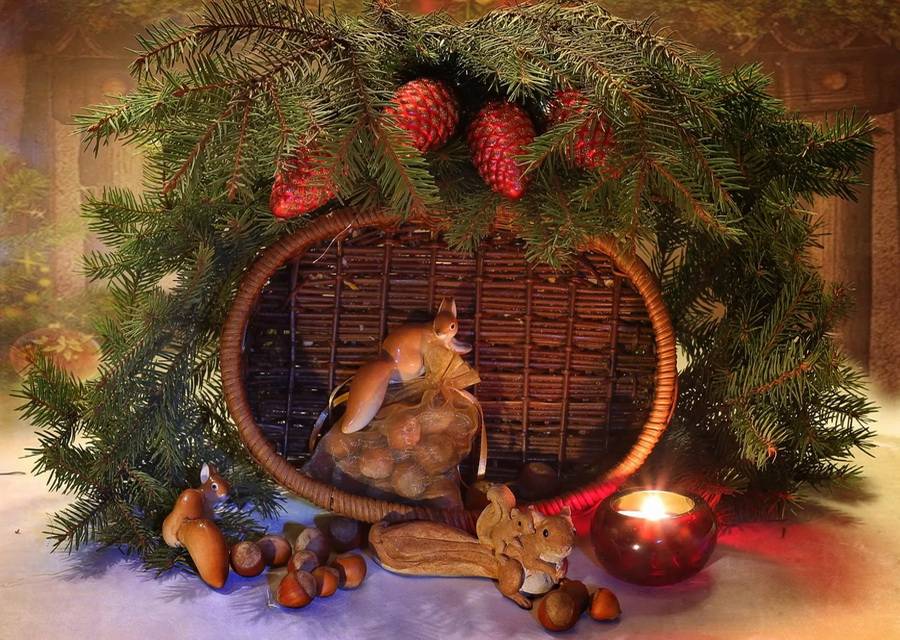 семья
Лучшие новогодние подарки под ёлкой не найти. Это _______, дети, друзья и тот человек, которого ты любишь.
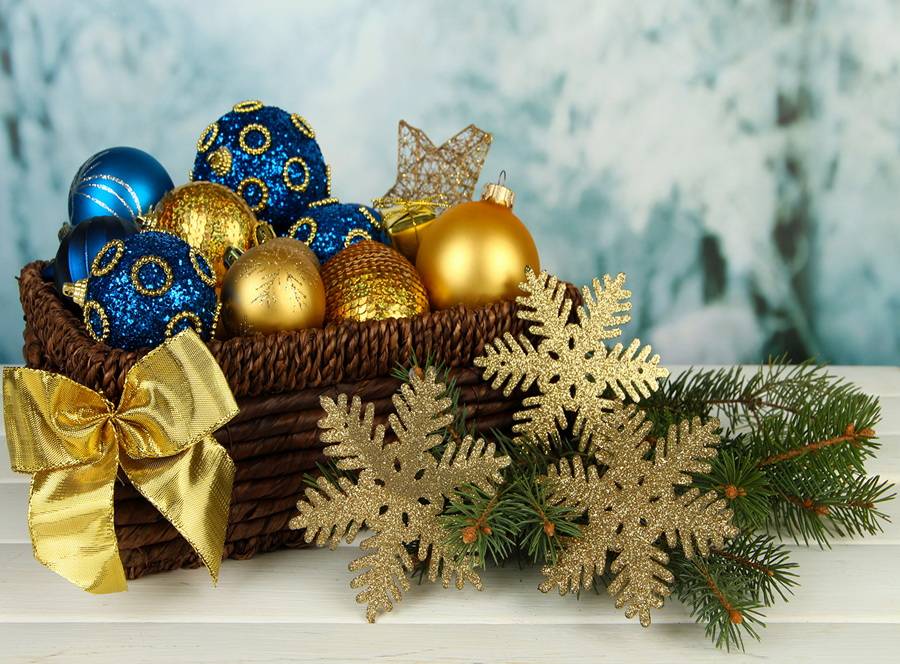 человек
Так уж устроен _________ , что в Новый год мы забываем всё, что было и ждём, что же будет.
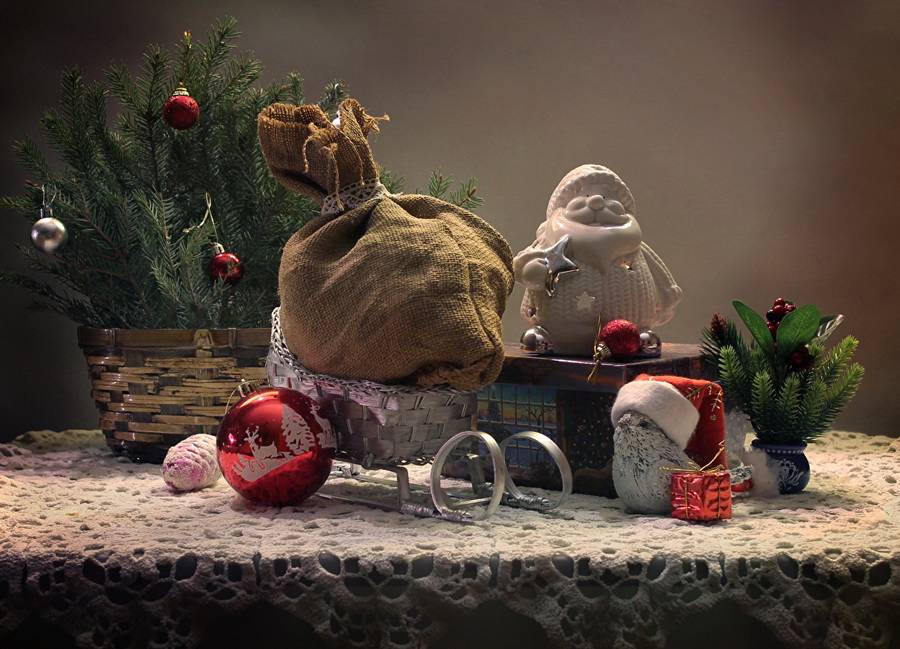 Неважно где ты будешь встречать Новый год. Важно -________ .
с кем
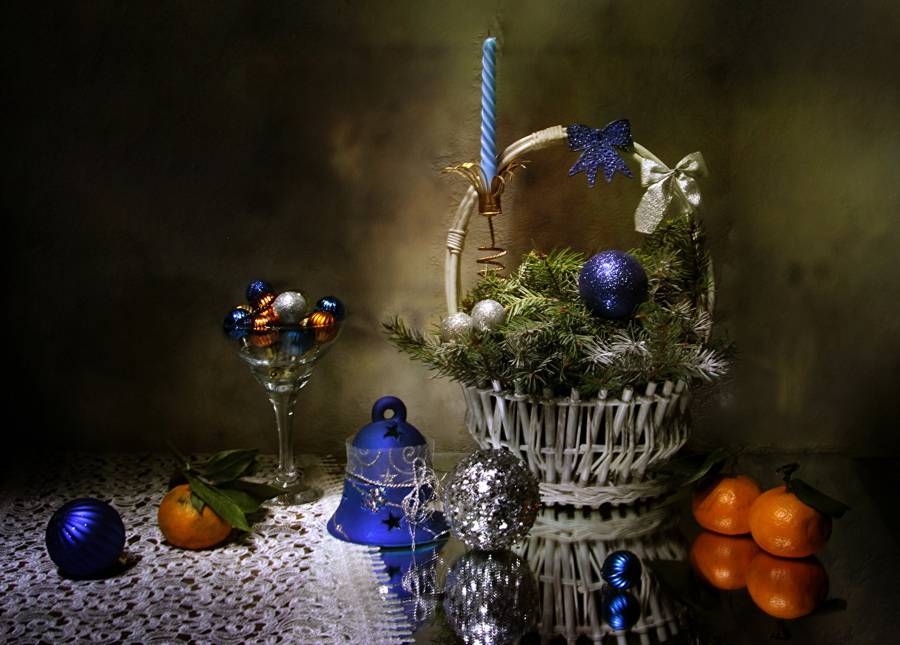 Под Новый год обязательно поверьте в ________ - и оно обязательно произойдёт.
чудо
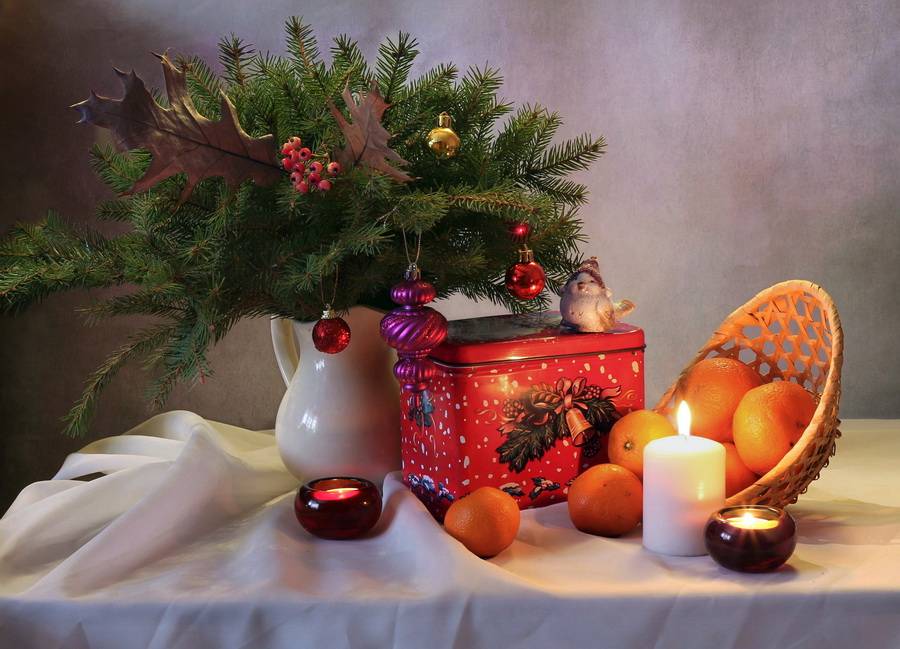 режим
Скоро Новый год -  ________ ожидания непонятного чуда включен.
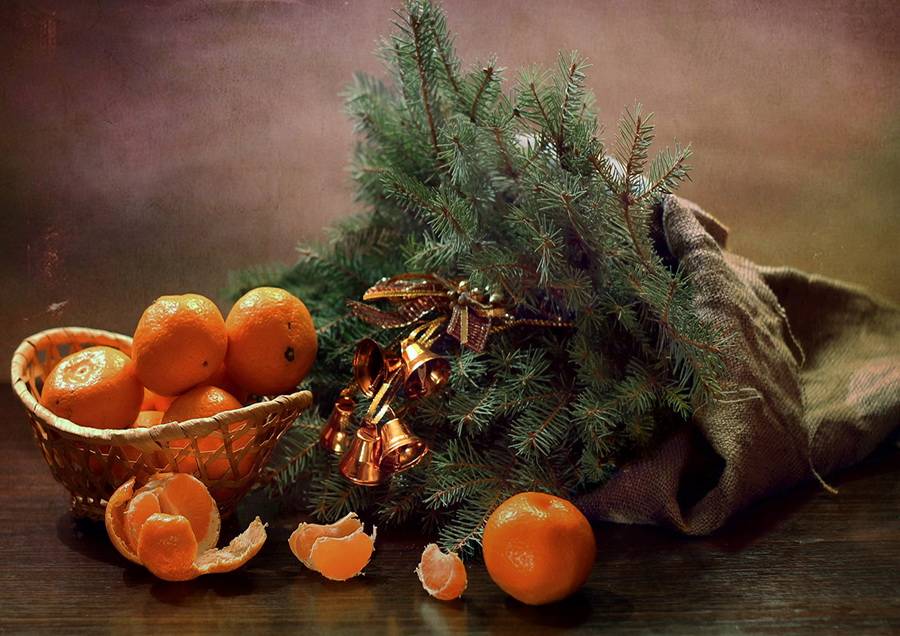 Новый год - время чудес, и  ___________ иногда нуждаются в сказке больше, чем дети.
взрослые
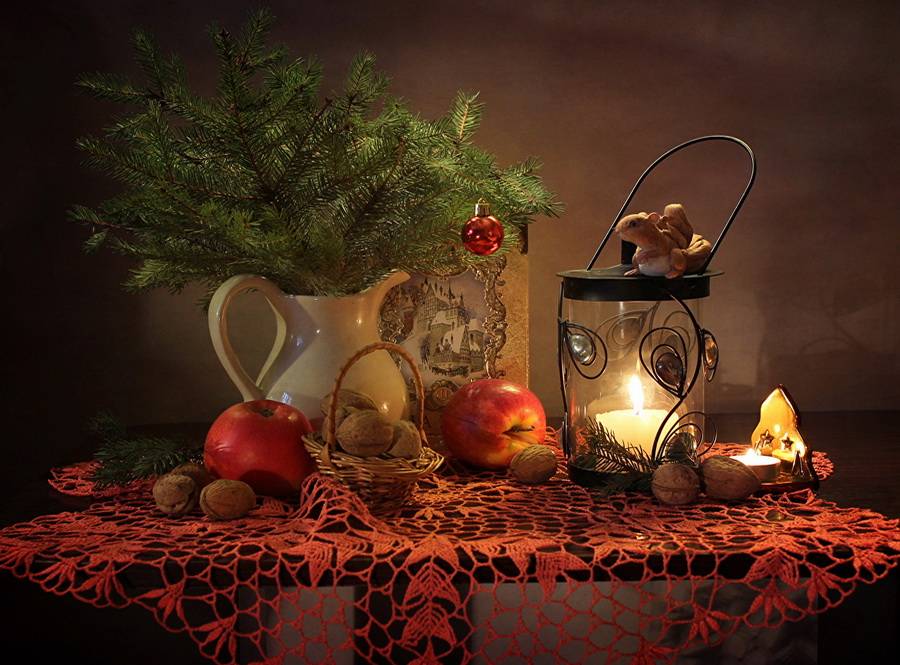 Самая короткая _______ вовсе не в третьей декаде июня, а 31 декабря:)
ночь
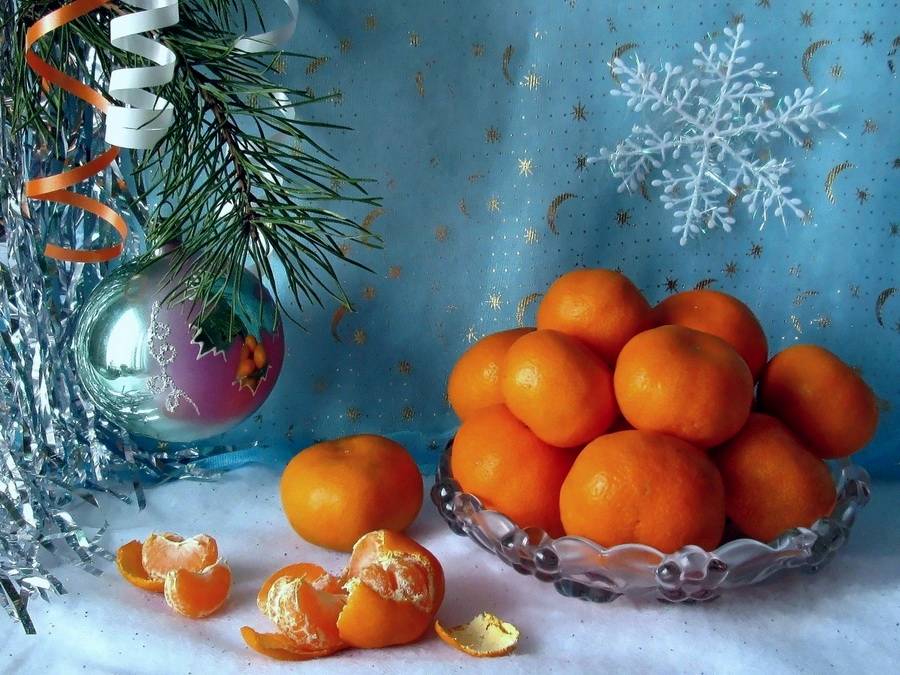 Мандарины
________________ пошли в ход — значит скоро новый год!
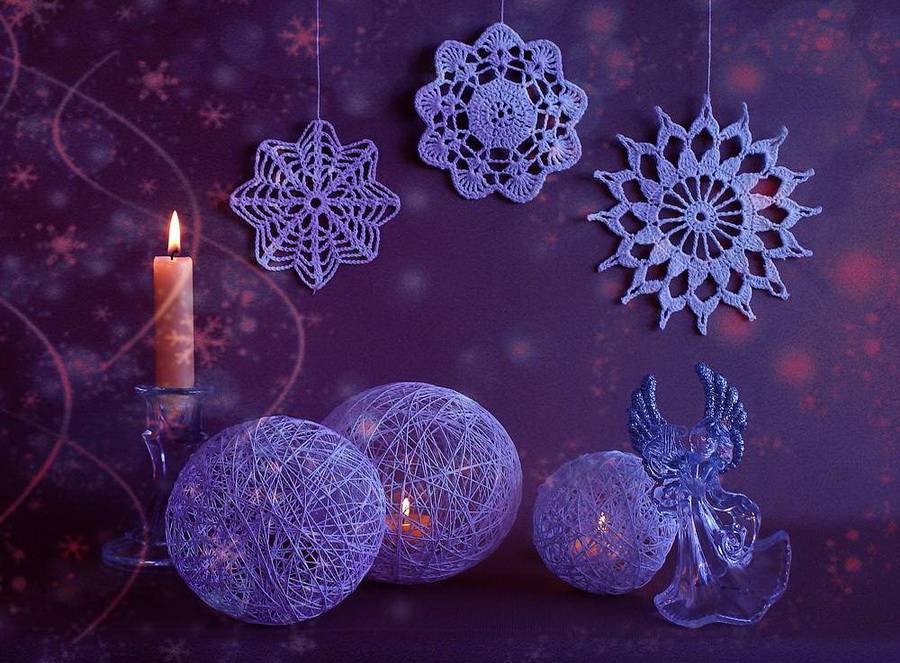 настроение
Новогоднее ______________ — это когда рад видеть даже тех, кто ошибся дверью.
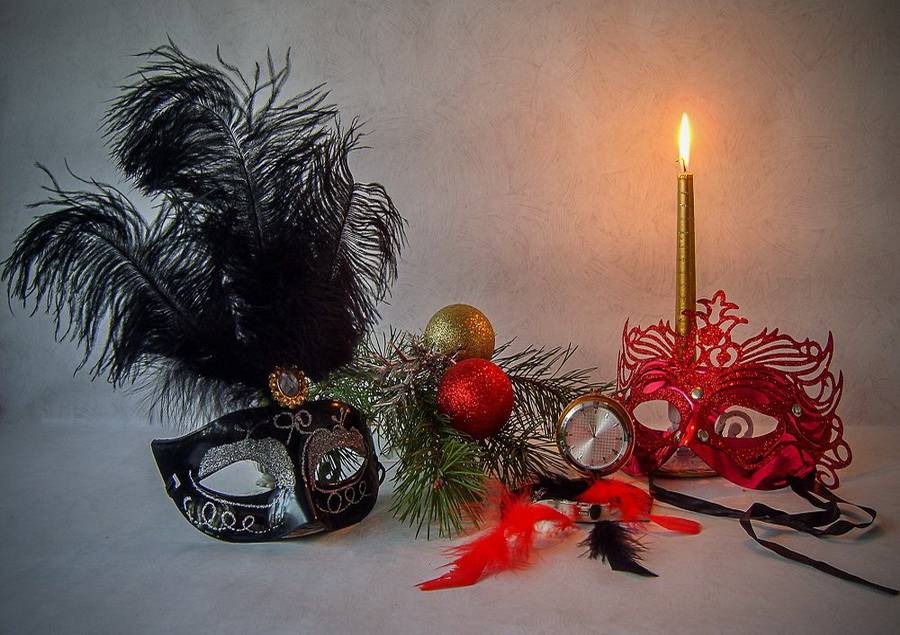 Новый год — это грустное расставание со старыми иллюзиями и радостная  __________ с новыми.
встреча
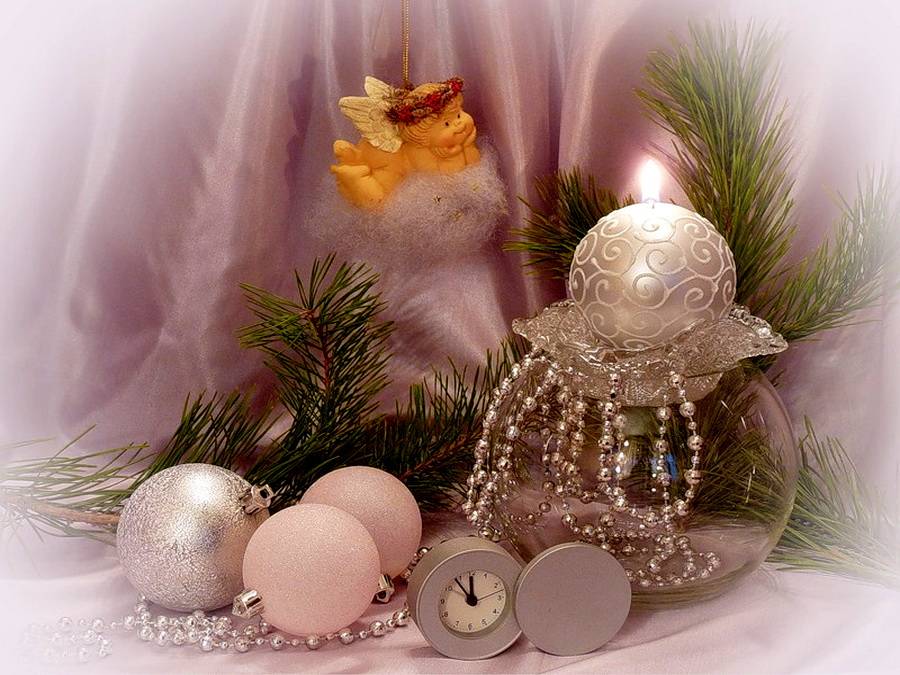 Говорят, под новый год всё всегда сбывается, даже то, что целый _________ сбыть не получается.
год
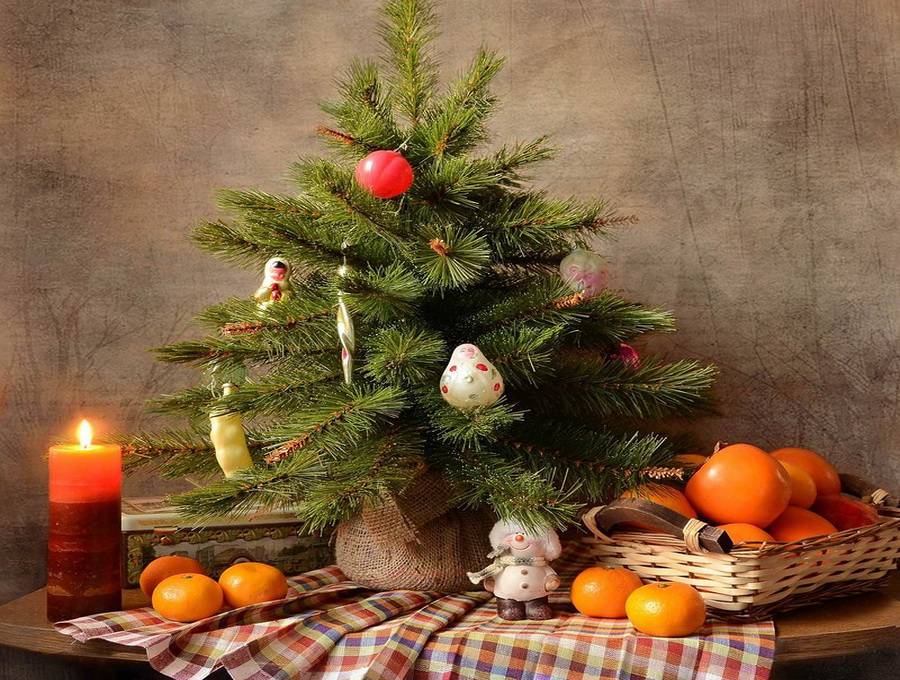 Новый год имеет ________ , это запах мандарина и ёлки.
запах
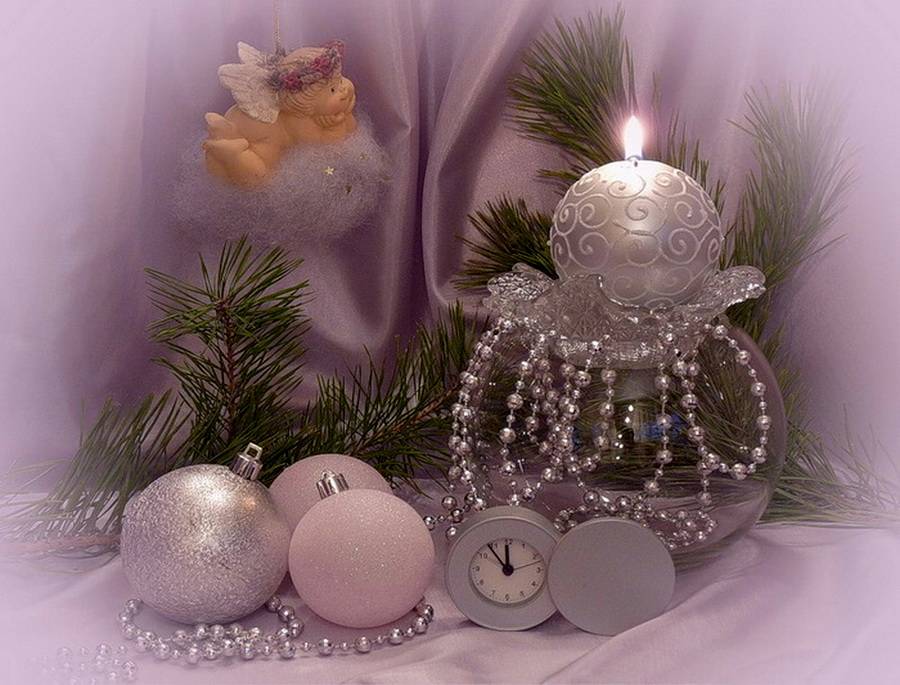 В новогоднюю  ________ все желания имеют особую силу.
ночь
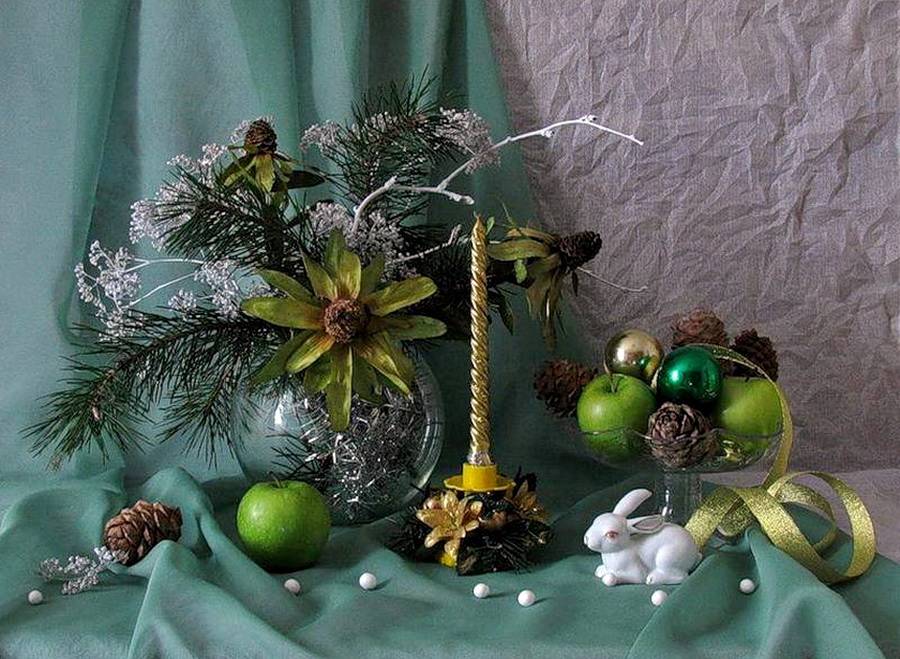 Все прошедшие напасти
С белым снегом отпусти.
Скоро-скоро будет ________ ,
Новый год уже в пути!
сказка
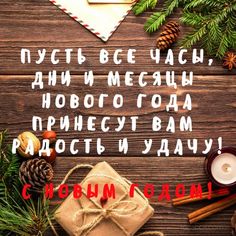 Источник: 
Про новый год цитаты https://resheto.net/raznosti/898-pro-novyj-god-tsitaty 
Новогодние цитаты http://vse-frazi.ru/prazdniki/novogodnie-citaty.html 

Изображения взяты на сайте    http://yandex.ru 	
Условия использования сайта https://yandex.ru/legal/fotki_termsofuse/